System Hardening: Secure the Vulnerable Metasploitable 2 Linux Virtual Machine
CIS 6395, Incident Response Technologies
Fall 2021, Dr. Cliff Zou
czou@cs.ucf.edu
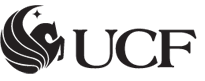 Acknowledgement
Online tutorials:
https://akvilekiskis.com/work/metasploitable/index.html

Some useful webpages on Linux System Hardening:
https://www.tecmint.com/linux-server-hardening-security-tips/
https://www.cyberciti.biz/tips/linux-security.html
Online PenTesting Tutorials:
http://www.computersecuritystudent.com/HOME/index.html
https://akvilekiskis.com/work/pentesting/bpt1.html
Nmap Scanning to find All Open Ports of Metasploitable Linux VM
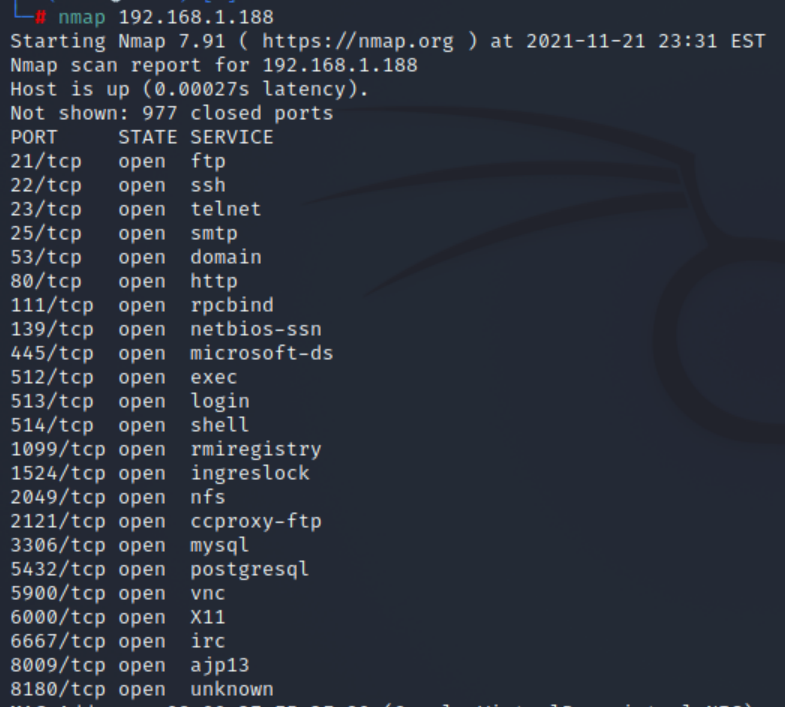 Remote Login: Disable Telnet Service
Remote login should always use SSH (encrypted traffic), not Telnet (plaintext traffic)
Modify /etc/inetd.conf to change startup services
Commenting out the Telnet line, then restart machine


When you use nmap again on Kali Linux to scan Metasploitable 2 Linux VM, you can see that the telnet service is gone
Another way is remove the telnet package
Apt-get remove telnet
A third way is to set iptables firewall to block tcp/23 incoming connections
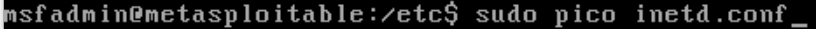 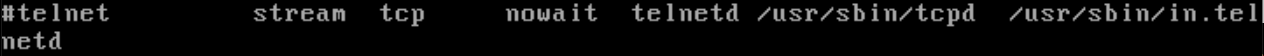 Vulnerable vFTP Service
Checking /etc/inetd.conf in Metasploitable VM, we can see that ftp service is disabled, but tftp service runs from startup  (where vsftpd 2.3.4 has backdoor vulnerability)


TFTP is the protocol, where the server software is vsftpd
Solution#1:  Disable tftp service, just like Telnet
Edit /etc/inetd.conf to comment out the tftp line
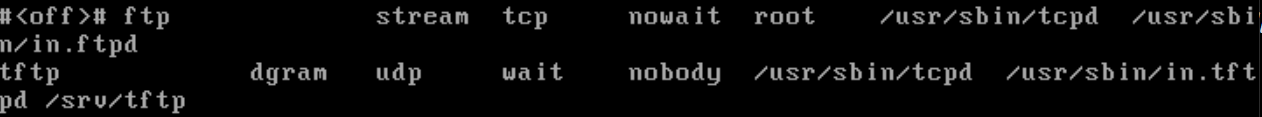 Update Vsftpd
Solution#2:  update vsftpd software
Check current vsftpd version $apt-cache show vsftpd





Apt-cache is to search apt software package
https://www.tecmint.com/useful-basic-commands-of-apt-get-and-apt-cache-for-package-management/
Update vsftpd
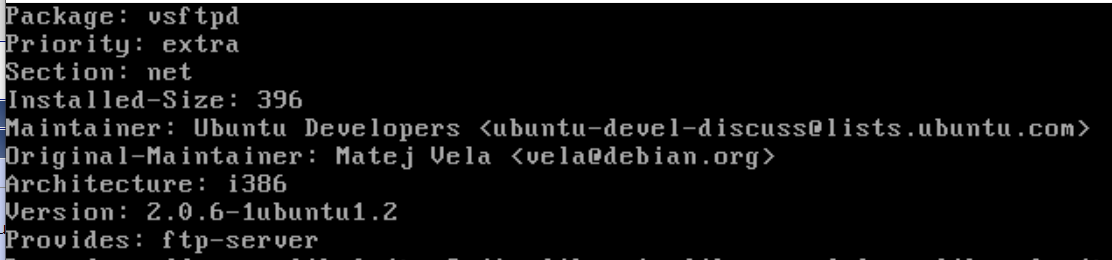 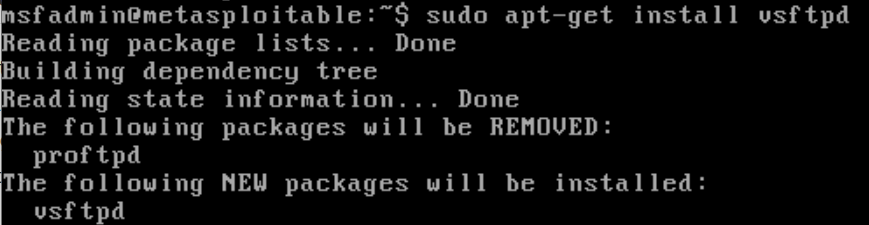 Patch Vsftpd
However, apt-get may not be able to connect to the repository website
You need to download its source and install
Tutorial on ftp install:  https://phoenixnap.com/kb/install-ftp-server-on-ubuntu-vsftpd
Solution # 3: Patch the vsftpd to make it secure
Disable anonymous upload for the ftp service by commenting out the line ‘anon_upload_enable=YES’ in /etc/vsftpd.conf
Drop incoming port 6200 connection (used by vsftpd backdoor attack, with the username ‘user:)’ , password ‘pass’ ) by using iptables command


‘-A’ means append the rule to existing rule set
Iptables is Linux firewall software
https://www.hostinger.com/tutorials/iptables-tutorial
Use command ‘/sbin/iptables-save’  to make your changes persistent after reboot
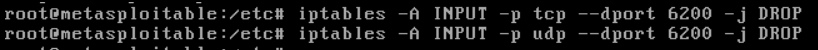 Ports 139/145 - Samba
What is Samba?
Running on a Unix system, it allows Windows to share files and printers on the Unix host, and it also allows Unix users to access resources shared by Windows systems.

Metasploit exploit using exploit/multi/samba/usermap_script
Solution#1: update samba
Solution#2: disable user map script
Edit /etc/samba/smb.conf, comment out the map script line
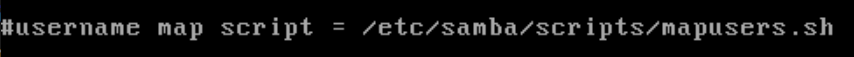 Port 1524 – Ingreslock Backdoor
Netcat service without password

Solution: disable ingreslock service
Edit /etc/inetd.conf, comment out ingreslock
After reboot, the exploit will not work anymore
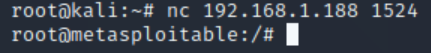 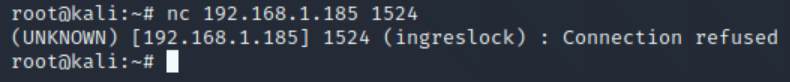 Port 5432 - PostGreSQL
Metasploit exploit using linux/postgres/postgres_payload
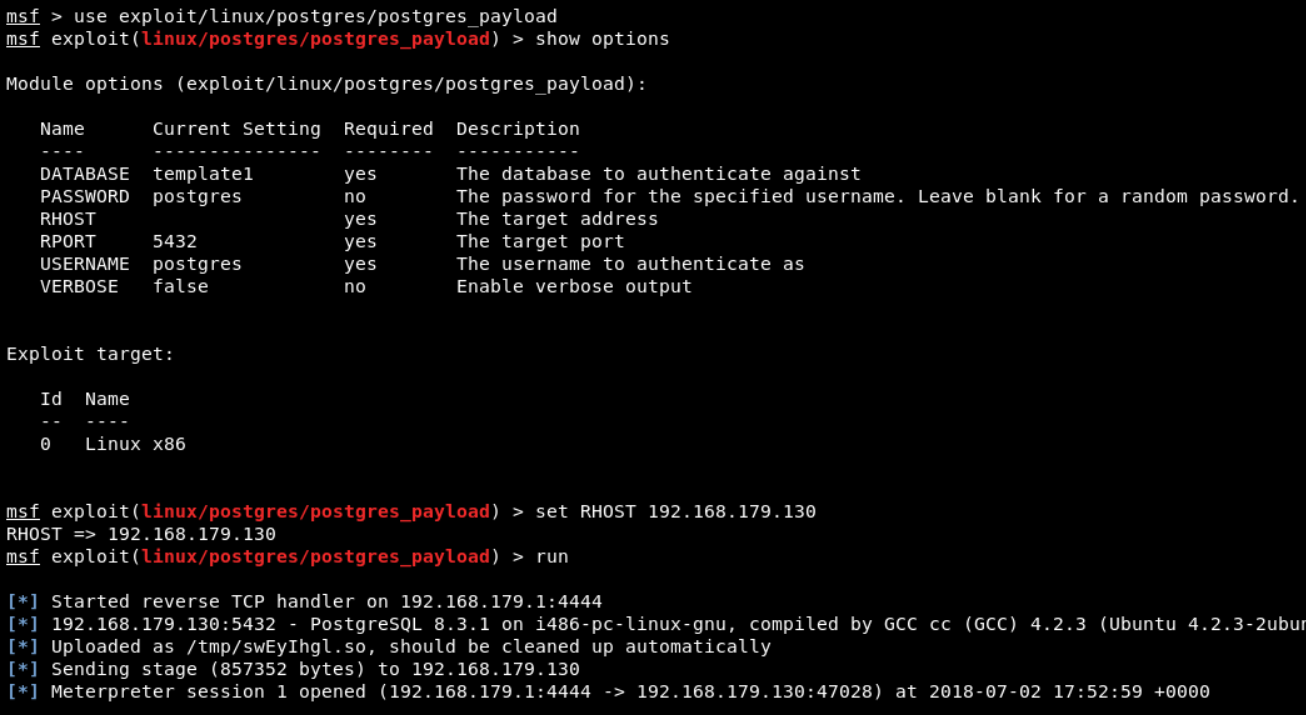 Port 5432 - PostGresSQL
Solution#1: Use iptables to block incoming postgresql traffic

Use command ‘/sbin/iptables-save’  to make your iptable changes persistent after reboot
Solution#2: change the default dir used by the exploit
Edit /etc/postgresql/8.3/main/postgresql.conf
The default directory is /var/lib/postgresql/8.3/main so you can change it to whatever you like
Then the exploit will not work
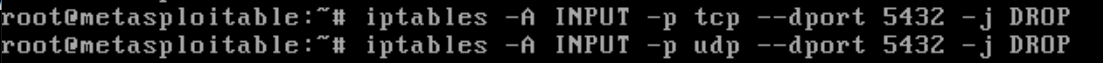 Port 5900 - VNC
Metasploit attack to find password
https://www.youtube.com/watch?v=ZyFFIeeNrr0
Metasploitable2 has the password of ‘password’


Solution: change vnc to a stronger password
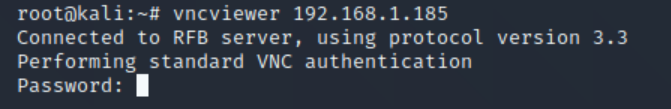 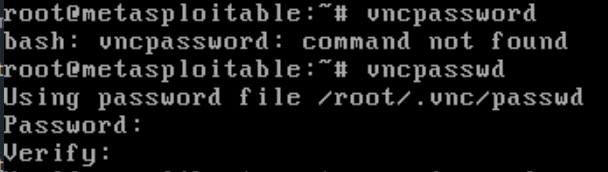 Port 6667 - UnrealIRCd
Cannot be patched



Solution: Disable UnrealIRCd, or use Iptables to block incoming IRC traffic
iptables -A INPUT -p tcp --dport 6667 -j DROP
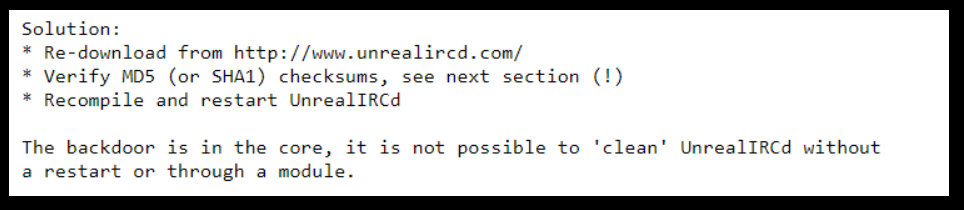 Manage Startup Service using update-rc.d
https://www.debuntu.org/how-to-managing-services-with-update-rc-d/
Startup services are listed in rc?.d dir




Remove startup ‘apache2’ service
# update-rc.d -f apache2 remove
Add a startup service
# update-rc.d apache2 defaults
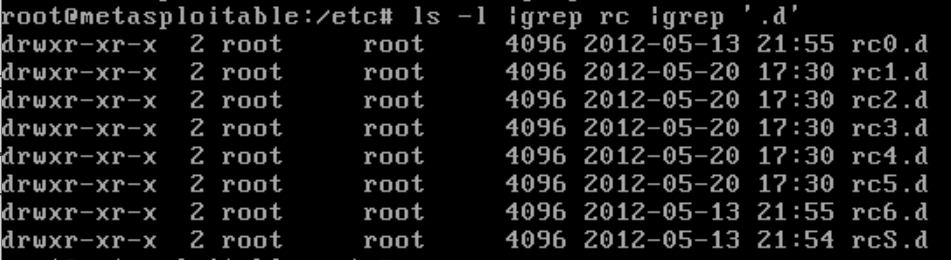 Port 8180 - Apache Tomcat
Weak password vulnerability, exploit tutorial:
https://pentestlab.blog/2012/03/22/apache-tomcat-exploitation/
Its admin has username ‘tomcat’ password ‘tomcat’
Port 2121 - vsftpd
Metasploit attack port 2121 tutorial:
https://medium.com/hacker-toolbelt/metasploitable-2-ix-port-2121-8ccff086b309
Due to weak password
Solution: disable ftp service, or use Iptables to block incoming port 2121 traffic
Unresolved: Port 80 - Apache
Metasploitable2 Apache server has PHP vulnerability, but its complicated to secure
The Metasploit attack tutorial:
https://www.rapid7.com/db/modules/exploit/multi/http/php_cgi_arg_injection/
Linux System Hardening
Can be done at system and application levels
Generalized steps to Linux System Hardening
Preliminary Planning
Physical System Security
Operating System Installation
Securing Local File Systems
Configuring and Disabling Services
Securing the root account
User Authentication and User Account Attributes
Securing Remote Authentication
Setup Ongoing System Monitoring
Backups
OS-Level Security Tools and Techniques
OS Installation: Software Selection and Initial Setup
Patch Management
Network-Level Access Controls
Using iptables for “Local Firewall” Rules
Antivirus Software
User Management
Password ageing
Root Delegation
Logging
Patch Management
Installed server applications must be:
Configured securely
Kept up to date with security patches
Patching can never win “patch rat-race”
Have tools to automatically download and Install security updates
Example: up2date, YaST, apt-get
#apt-get update
Should not run automatic updates on change-controlled systems without testing
[Speaker Notes: Carefully selecting what gets installed on linux system is an important but also they must also kept up to date with security patches and configure securely

Patch rat-race : there will always be software vulnerabilities that attackers are able to exploit for some period of time before vendor issue patches for them.

Good news is modern linux distributions includes tools for automatically download and install security updates


Should not run automatic updates on change-controlled systems without testing because it may introduce instability]
Network Access Controls
Network a key attack vector to secure
Libwrappers & TCP wrappers a key tool to check access
Before allowing connection to service, tcpd first evaluate access control 
Defined in /etc/hosts.allow
Defined in /etc/hosts.deny
[Speaker Notes: One of the most important  attack vectors in linux threats is the network

Network-level access control (that is, controls that restrict access to local resources based on ip addresses of the networked system attempting to access them) are there for import tool in linux security]
Using iptables for “Local Firewall” Rules
Also have the very powerful netfilter Linux kernel native firewall mechanism and iptables user-space front end
Useful on firewalls, servers, desktop
Typically for “personal” firewall use will:
Allow incoming requests to specified  services
Block all other inbound service requests
Allow all outbound (locally-originating) requests
Do have automated rule generators
If need greater security, manually configuration required
[Speaker Notes: Linux kernel’s native firewall mechanism, netfilter is powerful tool because netfilter is commonly referred  to by the name of its user-space frontend, iptables.

Useful on firewalls, servers, desktop

Typically for “personal” firewall use will:
Allow incoming requests to specified  services
Block all other inbound service requests
Allow all outbound (locally-originating) requests

Do have automated rule generators

If need greater security, manually configuration required]
Antivirus Software
Historically Linux not as vulnerable to viruses
Windows targeted more due to popularity
Prompt patching of security holes more effective for worms
Viruses abuse users privileges
Non-privileged user account
Less scope of being exploited
Growing Linux popularity means growing exploits
Hence antivirus software will be more important
Various commercial and free Linux A/V
User Management
Guiding principles in user-account security:
Be careful setting file / directory permissions
Use groups to differentiate between roles
Use extreme care in granting / using root privileges
[Speaker Notes: These guidelines user need to follow for security

Be careful setting file / directory permissions
Use groups to differentiate between roles
Use extreme care in granting / using root privileges]
Password Aging
Maximum and minimum lifetime for user passwords
Globally changed in /etc/login.defs
Some settings:
PASS_MAX_DAYS   150
PASS_MIN_DAYS   0
PASS_CHANGE_TRIES
[Speaker Notes: Password againg is ste globally in the files /etc/login.defs and /etc/default/useradd but these settings are only applied when new user accounts are created

To modify password lifetime for existing account use the ‘change’ command]